Судова бухгалтерія
Тема 8: ОРГАНІЗАЦІЯ СУДОВО-БУХГАЛТЕРСЬКОЇ ЕКСПЕРТИЗИ
1. Загальна організаціясудово-бухгалтерської експертизи в Україні
Судово-експертну діяльність в Україні здійснюють державні спеціалізовані установи та відомчі служби: науково-дослідні та інші установи судових експертиз Міністерства юстиції України та Міністерства охорони здоров’я України; експертні служби Міністерства внутрішніх справ, Міністерства оборони та Служби безпеки України. Координацію організації судово-експертної діяльності в Україні здійснює Міністерство юстиції України. 
         Одними з основних завдань Міністерства юстиції є організація експертного забезпечення правосуддя, формування державного замовлення на науково-дослідні роботи в галузі судової експертизи, контроль за діяльністю підвідомчих науково-дослідних інститутів  судових  експертиз,  координація  роботи  відповідних державних органів з питань розвитку судової експертизи, контроль за судово-експертною діяльністю, атестація судових експертів.
У системі Міністерства юстиції діють Київський, Харківський, Львівський, Одеський які мають філії у Вінниці, Дніпропетровську, Тернополі, Чернігові, Херсоні, Черкасах. Експертні установи Міністерства охорони здоров’я України складаються зі судово-медичних бюро та судово-психіатричних відділень, які є майже в кожному обласному центрі. 
    У системі Міністерства внутрішніх справ України для проведення судових експертиз створено криміналістичний центр, який має обласні філії. Крім того судово-експертна діяльність може здійснюватись на підприємницьких засадах на підставі спеціальних дозволів, а також окремими громадянами на підставі разових договорів. Міністерство юстиції України веде реєстр атестованих експертів державних і підприємницьких структур та громадян. Для розгляду найважливіших питань розвитку судової експертизи, що мають міжвідомчий характер, при Міністерстві юстиції України створюється Координаційна рада з проблем судової експертизи.
Організаційно-фінансове забезпечення судово-бухгалтерської експертизи в Україні визначається Законом України «Про судову експертизу». Здійснення науково-дослідними установами судових експертиз, наукових розробок з питань організації та проведення судових експертиз фінансується з державного бюджету. Виконання судових експертиз іншими спеціалізованими установами та відомчими службами фінансується за рахунок коштів, що виділяються їм на цю мету з державного та місцевих бюджетів, а науково-дослідними установами – за рахунок замовника.
    Інші роботи зазначені установи та служби проводять на госп-розрахункових засадах. Спеціалізовані установи та відомчі служби, які виконують судові експертизи, користуються правом установлювати міжнародні наукові зв’язки з інституціями криміналістики інших країн, проводити спільні наукові конференції, обмінюватися науковою інформацією та випускати спільні видання в галузі судової експертизи і криміналістики. Охорону приміщень і територій установ судових експертів забезпечує Міністерство внутрішніх справ за рахунок коштів, які виділяються йому для цього з державного бюджету.
Процес судово-бухгалтерської експертизи та його стадії
Як будь-який дослідний процес, провадження експертизи включає такі стадії:
підготовчу;
організаційно-методичну;
дослідну;
узагальнення, оцінки і реалізації результатів експертизи.
Провадження судово-бухгалтерської експертизи являє собою системне дослідження господарських процесів, у яких виникли конфліктні ситуації в правовідносинах, з метою встановлення доказів істини для їх правового врегулювання.
2. Порядок атестації судових експертів та основні кваліфікаційні вимоги до них
Метою атестації судового експерта є забезпечення належного професійного рівня керівних працівників та фахівців, які залучаються до проведення судових експертиз або беруть участь у розробках теоретичної та методичної бази судової експертизи. Залежно від спеціалізації і рівня підготовки їм присвоюють кваліфікацію судового експерта з дозволом проведення певного виду експертиз і кваліфікаційний клас. 
          Порядок проведення атестації та присвоєння кваліфікаційних класів визначається міністерствами і відомствами, до систем яких входять спеціалізовані установи та відомчі служби, що проводять судові експертизи.
3. Організація інформаційного забезпечення судово-бухгалтерської експертизи
Дуже важливе значення під час проведення судово-бухгалтерських експертиз має інформаційне забезпечення. Стаття 20 Закону України «Про судову експертизу» визначає, що установи, організації та підприємства незалежно від форми власності зобов’язані надавати спеціалізованим установам та відомчим службам, які проводять судові експертизи, на їхні запити натуральні зразки або каталоги своєї продукції, технічну документацію та іншу інформацію, необхідну для створення і оновлення методичної та нормативної бази судової експертизи. 
      Спеціалізовані установи та відомчі служби, що проводять судові експертизи, мають право отримувати від судів, органів дізнання і попереднього слідства знаряддя злочину та інші речові докази, щодо яких закінчено провадження у справах, для використання в експертній і науковій діяльності.
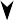 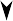 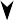 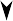 Інформаційне забезпечення експертизи являє собою сукупність відомостей, які характеризують фактичний стан об’єкта дослідження та його законодавчо-нормативне, нормативно-правове забезпечення, що регламентує процес проведення судово-бухгалерської експертизи (рис. 1.).
Складові системи інформаційного забезпечення судово-бухгалтерської експертизи (СБЕ)
Законодавчо-нормативне забезпечення
Фактографічна інформація
Первинні документи, облікові регістри та інші матеріали справи, які слідчий направляє для експертного дослідження
Законодавчо-нормативне забезпечення, що регламентує процес судово-бухгалтерської експертизи
Нормативно-правове забезпечення конкретно поставлених перед СБЕ питань
Фактографічна інформація, отримана із зовнішніх офіційних джерел
(Рис.1.)
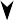 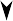 Основними завданнями організації інформаційного забезпечення є:
  інформування учасників судово-бухгалтерської експертизи про стан досліджуваних об’єктів;
  інформування учасників експертизи про функціонування даних об’єктів і відповідність нормативно-правовим актам та законодавству;
  інформаційне забезпечення експерта-бухгалтера і працівників правоохоронних органів з питань, що стосуються розслідуваних справ.

    Фактографічна інформація - сукупність даних економічного характеру про факти, що дійсно відбулися у виробничій і фінансово-господарській діяльності підприємства та відображені у первинних документах бухгалтерського обліку, облікових регістpax бухгалтерського, оперативного і статистичного обліку, а також у звітності про діяльність підприємства. Основна діяльність експерта-бухгалтера пов’язана з дослідженням бухгалтерських документів, що згідно з КПК України передбачені в числі джерел доказів у розслідуваній справі.
4. Використання автоматизованої системи обробки інформації в процесі судово-бухгалтерської експертизи
Значний прогрес на ринку систем автоматизації дає змогу розширити сферу використання комп’ютерної техніки в процесі судово-бухгалтерської експертизи, що дозволить удосконалити експертне дослідження та скоротити витрати робочого часу на здійснення розрахункових, арифметично-технічних, аналітичних, логічних та інших процедур. 
           Можливості ЕОМ забезпечують не лише універсальний характер їх застосування (виходячи із загальних методологічних підходів організації судово-бухгалтерської експертизи), а й проявляються, зокрема, у створенні істотних передумов для підвищення швидкості і якості експертного дослідження, посилення обґрунтованості пропозицій щодо кінцевих результатів експертизи тощо. Складові комп’ютерної системи наведені на (рис. 2.)
            Практичне застосування ЕОМ у процесі судово-бухгалтерської експертизи залежить від набору технічних засобів і вибору організаційних форм їх використання, що передбачають наступні варіанти: 
використання виключно персональних комп’ютерів;
використання одного центрального комп’ютера (сервера) і терміналів для введення даних;
об’єднання персональних комп’ютерів у локальну мережу (цим забезпечується обмін даними між різними ділянками бухгалтерського обліку); 
об’єднання персональних комп’ютерів у локальну мережу з одним або кількома потужними комп’ютерами (серверами) та вихід до глобальних мереж (зокрема Інтернет).
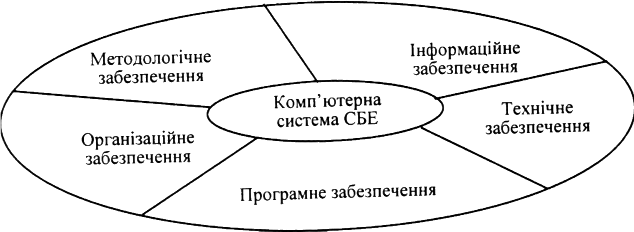 Рис. 2.  Складові комп’ютерної системи
Функціонування автоматизованої системи обробки інформації дає змогу в процесі судово-бухгалтерської експертизи автоматизувати пошук необхідної інформації та вирішувати типові експертні процедури. Конкретне завдання і його вирішення фіксуються в операційній пам’яті комп’ютера. Після повного виконання поставленого завдання або за спеціальним запитом користувача (в даному випадку експерта-бухгалтера) персональний комп’ютер видає чітку і вичерпну відповідь. Обробка інформації при цьому здійснюється стандартними засобами операційної системи, що сприяє прискоренню проведення експертного дослідження і підвищує наукову обґрунтованість його висновків.
    Автоматизована обробка інформації в дослідженнях судово-бухгалтерської експертизи включає алгоритмізацію і постановку задач, які перебувають у компетенції експерта-бухгалтера, програмне забезпечення вирішення конкретних задач і реалізації опрацьованої інформації з метою доведення висунутих гіпотез та узагальнення висновків експертизи, розробку рекомендацій з профілактики виявлених правопорушень у подальшій діяльності підприємства.
    Не заперечуючи необхідність й економічну доцільність впровадження автоматизованої системи обробки інформації в дослідженнях судово-бухгалтерської експертизи, необхідно наголосити, що експертні процедури переважно проводяться несистематично, відповідно обсяги досліджень не забезпечують повного завантаження високотехнологічних ЕОМ.
Найбільш оптимальним і перспективним варіантом АСОІ в дослідженнях судово-бухгалтерської експертизи є створення локального автоматизованого робочого місця експерта-бухгалтера із застосуванням персональних комп’ютерів. У зв’язку з широким упровадженням комп’ютерних технологій в обліковий процес для оцінки і вивчення інформації, що зберігається у комп’ютері і на магнітних носіях, можуть бути використані дані нового роду судових експертиз комп’ютерно-технічної.
    Зауважимо, що експерту забороняється самостійно збирати матеріали, які підлягають дослідженню. Організація інформаційного забезпечення являє собою збирання, опрацювання і нагромадження інформації про фінансово- господарську діяльність підприємства, на якому проводиться експертиза.
5. Планування проведення судово-бухгалтерської експертизи
Планування процесу проведення експертизи здійснюється безпосередньо в експертній установі, якій доручено проведення експертизи. Метою планування є організація роботи експертів.
         Для того, щоб забезпечити виконання завдання судово-бухгалтерської експертизи у зазначені строки, керівник групи експертів складає план-графік її проведення. Кожний член експертної групи за завданням керівника розподіляє визначені йому роботи на складові елементи й установлює час для їх завершення.
        Закріплених законодавчо точних норм затрат часу на виконання робіт проведення судово-бухгалтерської експертизи немає, тому тривалість робіт визначають на основі практичного досвіду експертів.
План-графік має бути ретельно продуманий і мати на меті реалізацію конкретних завдань. У плані-графіку вказується перелік робіт, що підлягають виконанню під час проведення бухгалтерської експертизи:
підготовчі роботи в експертній установі;
ознайомлення з матеріалами справи, поданими на дослідження експертизи;
складання методики проведення експертизи;
ознайомлення із законодавчими, нормативно-правовими документами;
дослідження бухгалтерських та інших документів порівняно із законодавчими та нормативними документами;
складання та оформлення (у друкованому вигляді) висновку експертизи та ін.
  Успіх експертизи багато в чому залежить від того, як було здійснено планування проведення експертизи. Ефективне планування передбачає розподіл обов’язків з-поміж експертів у такий спосіб, щоб вони відповідали їхній кваліфікації та досвіду для досягнення найліпших результатів